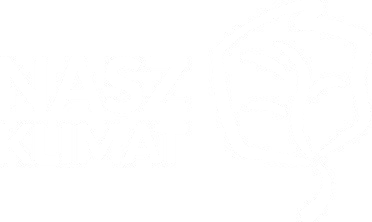 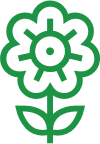 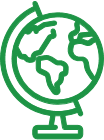 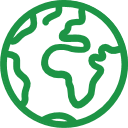 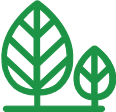 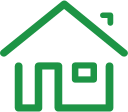 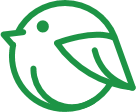 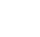 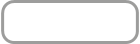 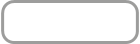 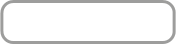 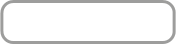 ŚWIAT
DRZEWAMI
ZIEMI
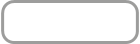 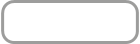 KWIATY
DOM
PTAKI